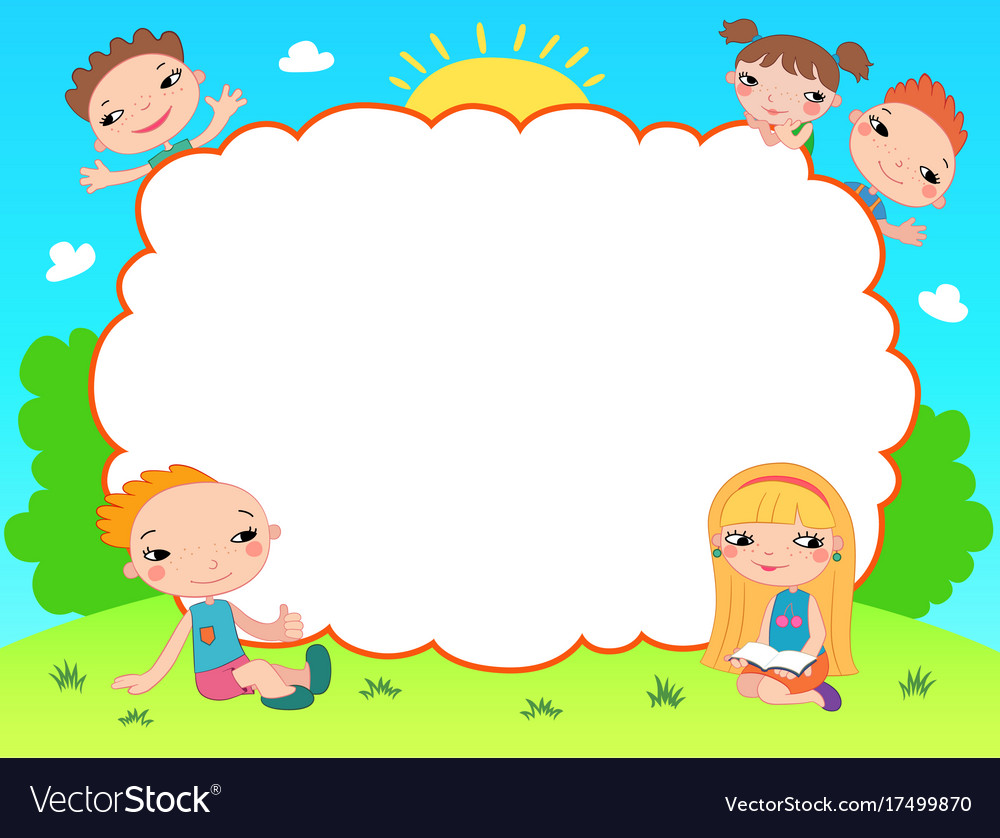 XIN CHÀO TẤT CẢ CÁC CON!
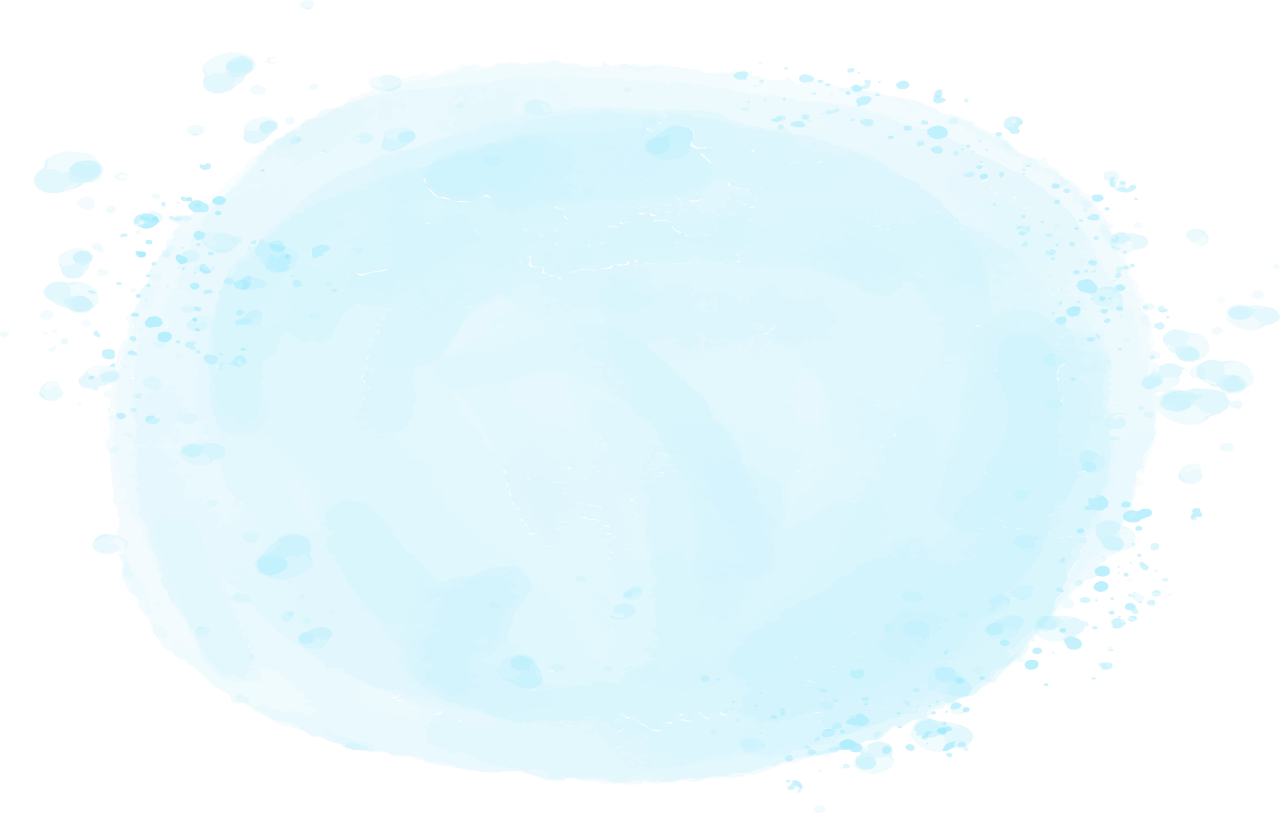 Summer
Con luyện đọc lại các tiếng, từ sau.
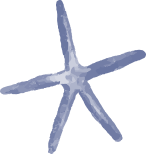 lườm
cườm
gươm
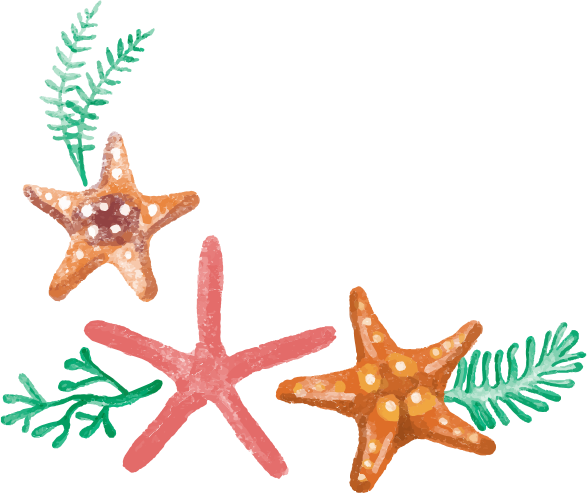 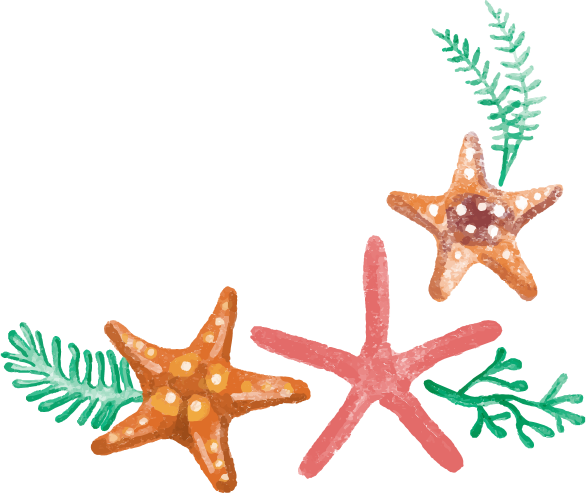 quả mướp
bươm bướm
Janice作品
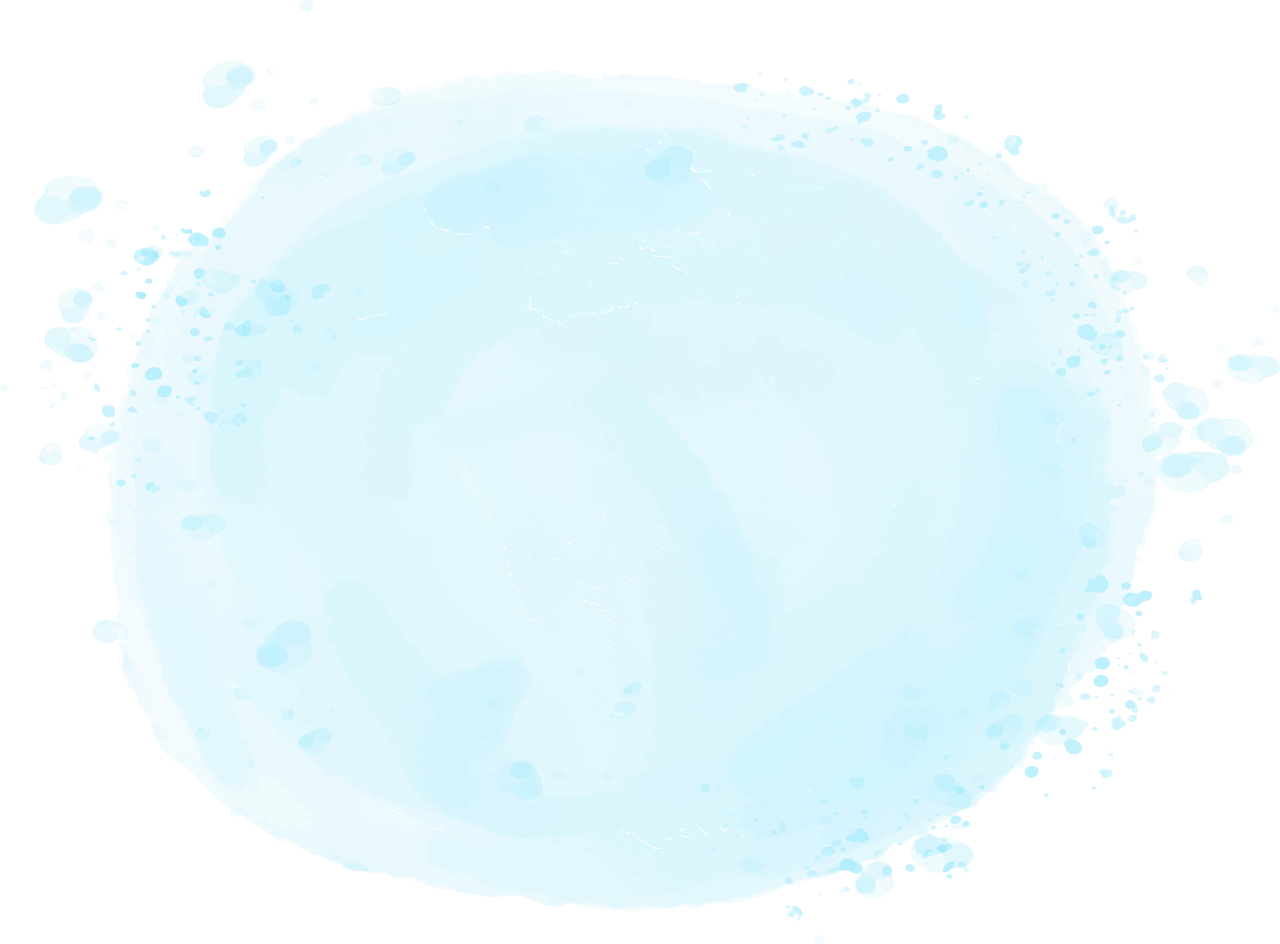 Tiếng Việt
an - at
Bài 55:
an
at
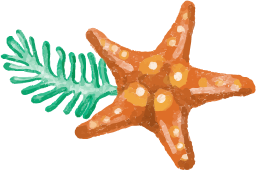 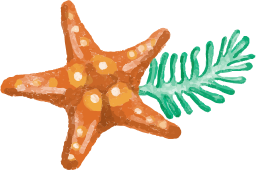 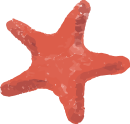 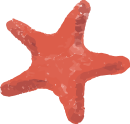 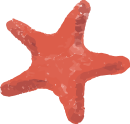 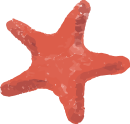 at
an
a
n
a
t
a - tờ - at
a - nờ - an
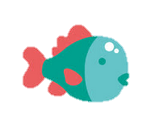 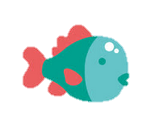 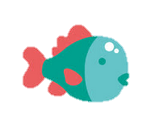 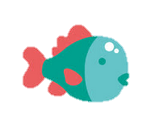 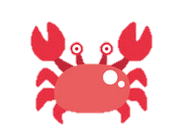 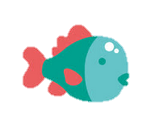 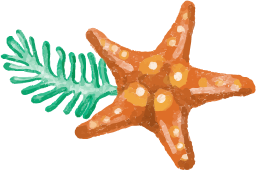 1. Làm quen
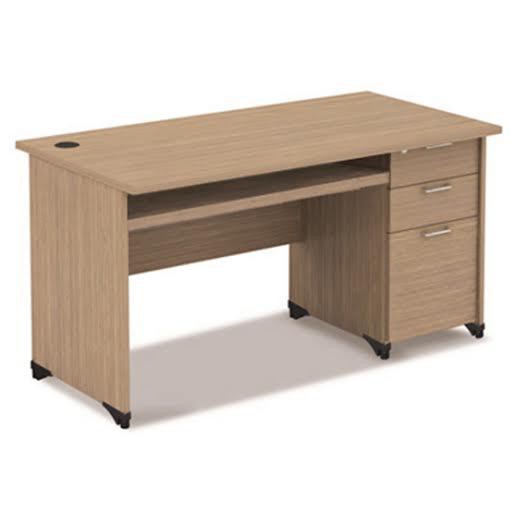 bàn
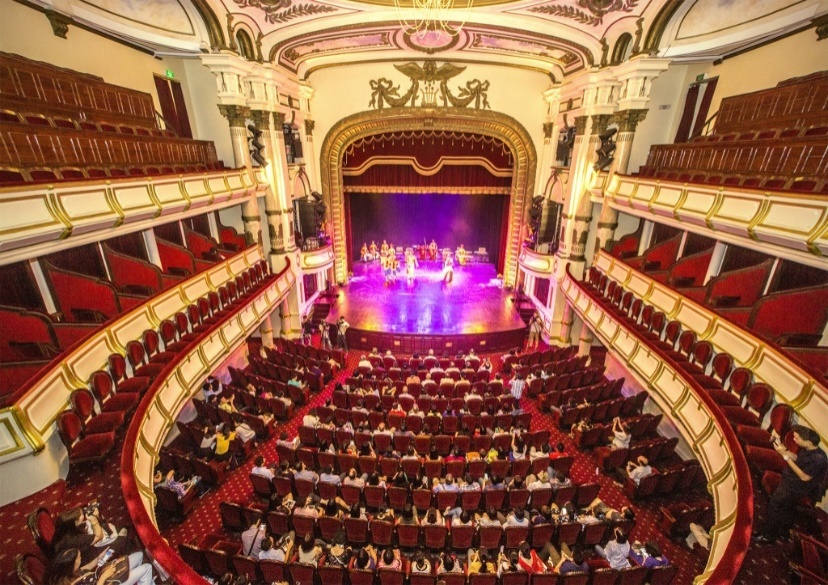 hát
ban
`
hat
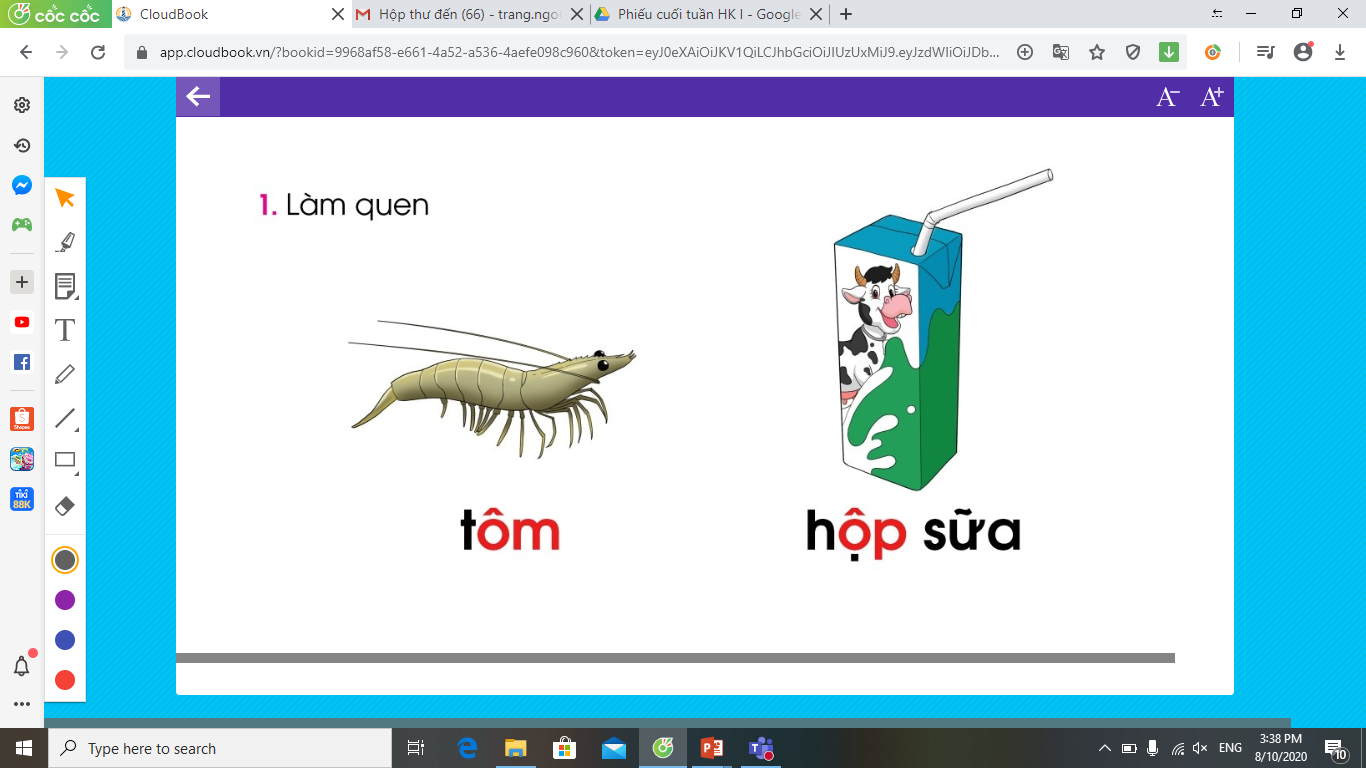 hờ - át - hát - sắc - hát
bờ - an - ban - huyền - bàn
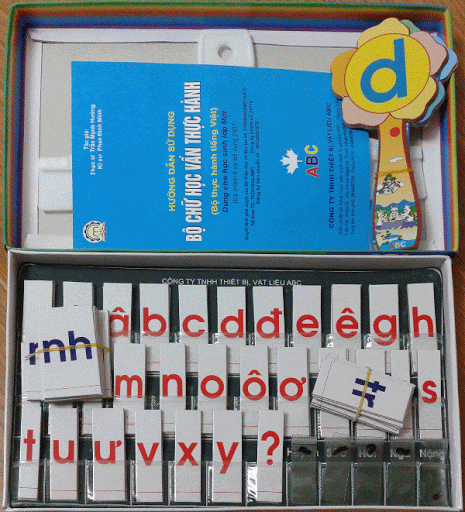 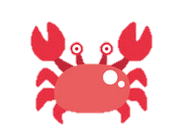 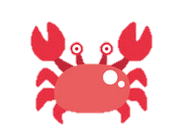 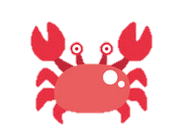 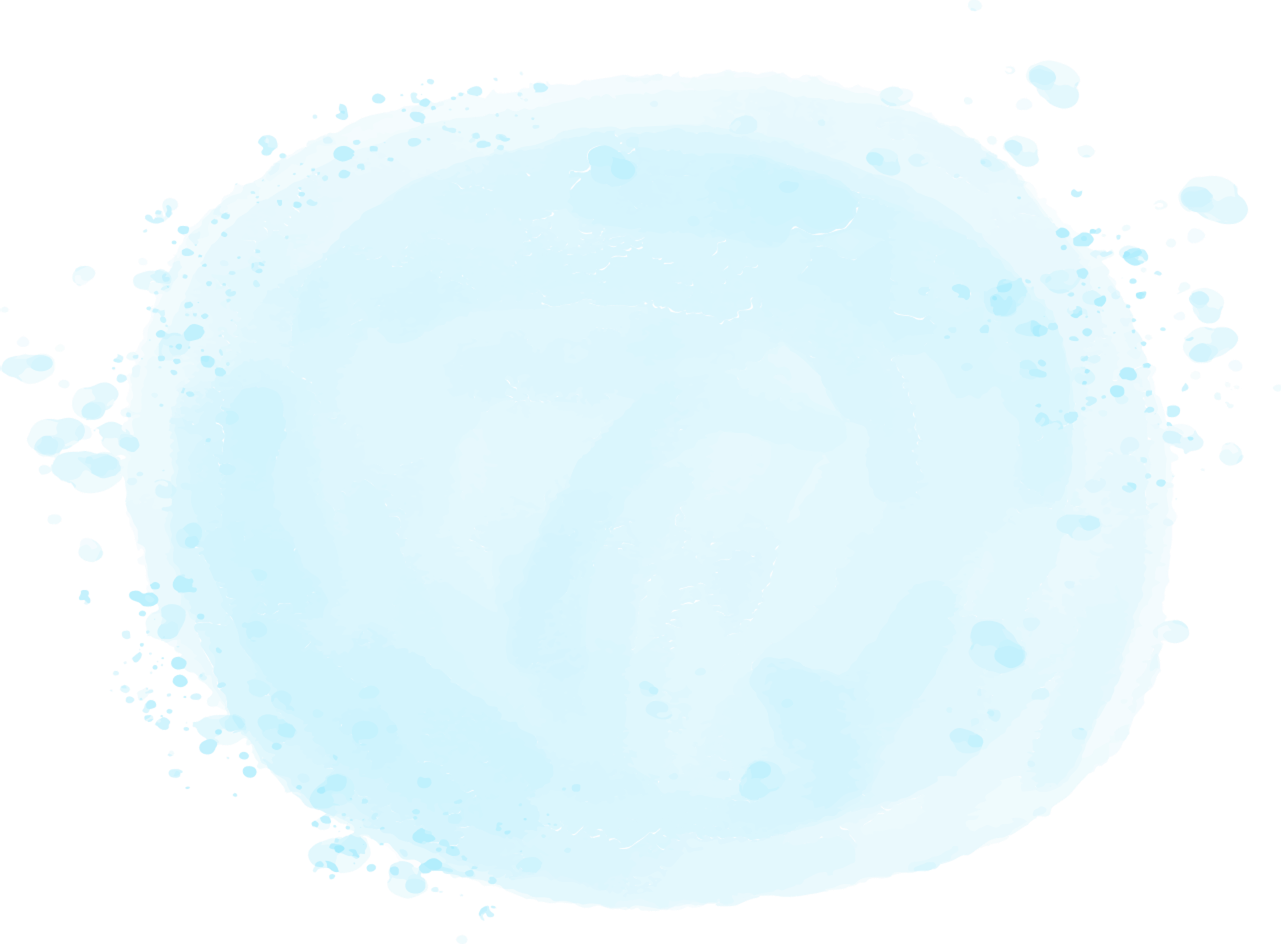 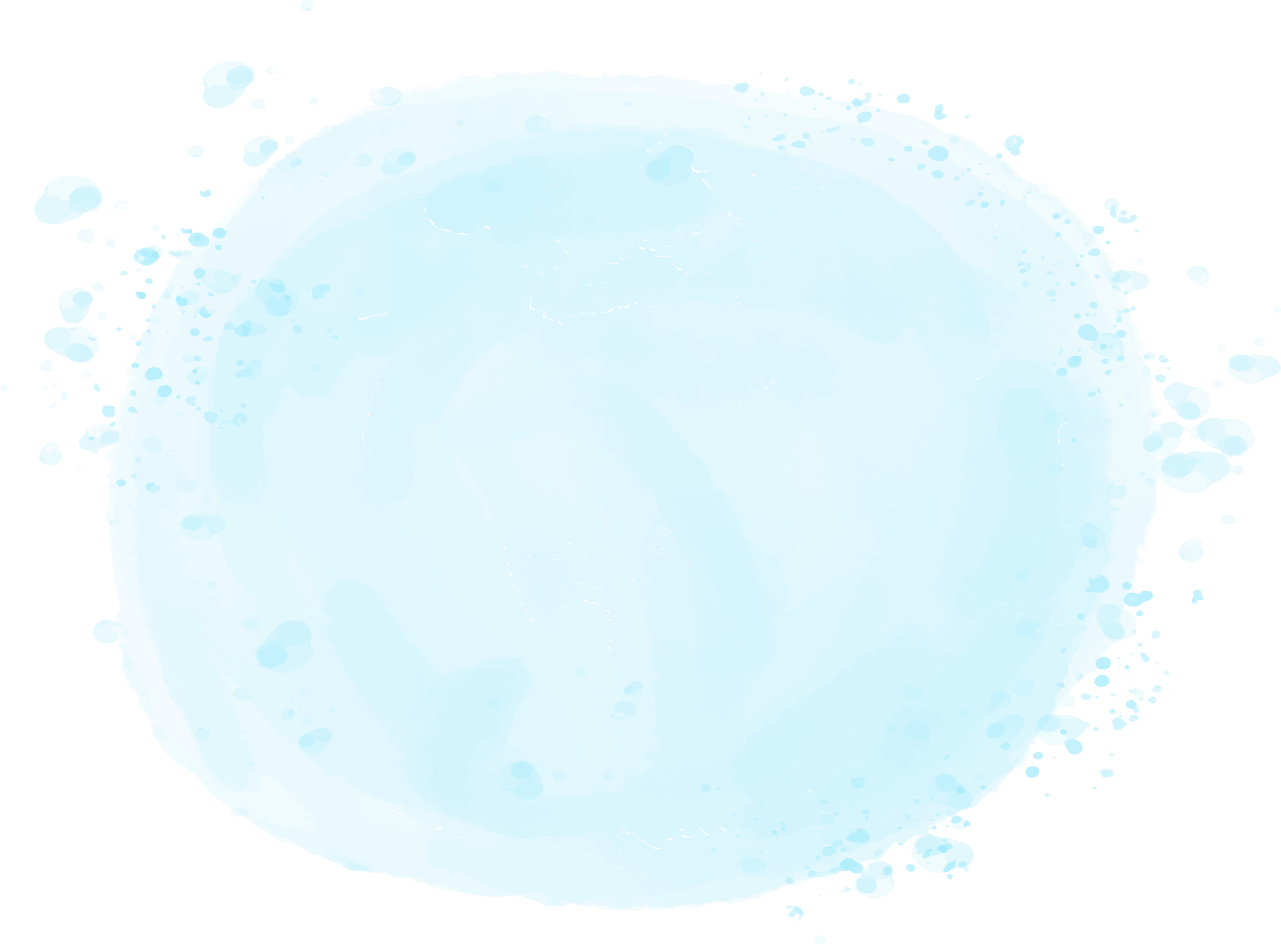 Nghỉ giải lao
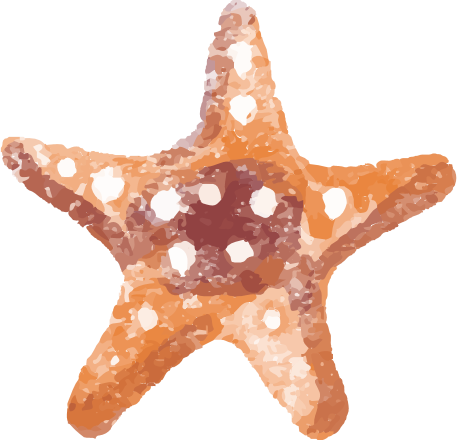 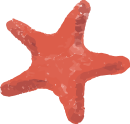 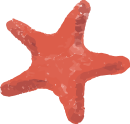 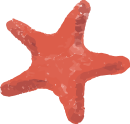 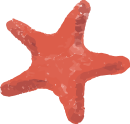 2. Tiếng nào có vần an? Tiếng nào có vần at?
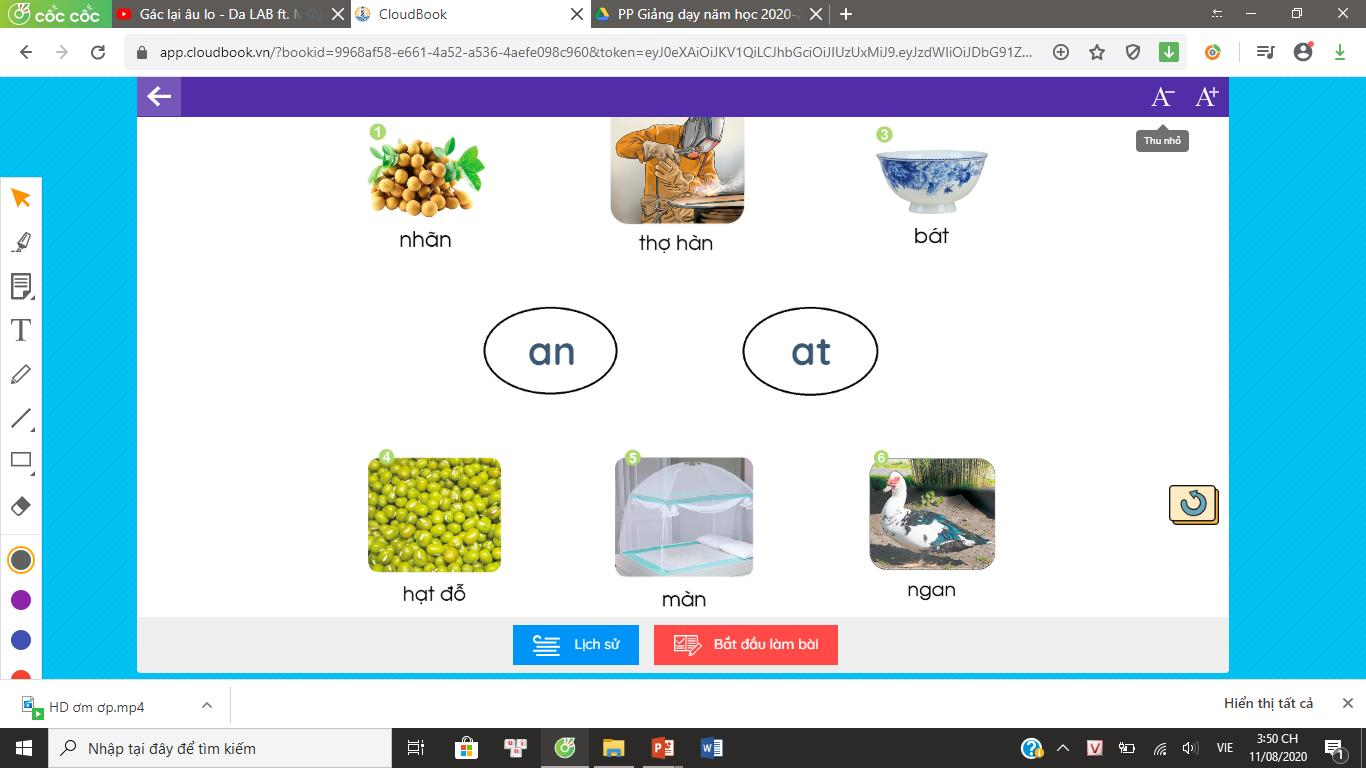 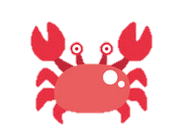 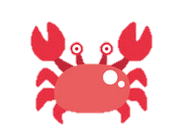 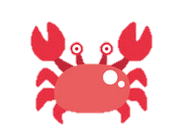 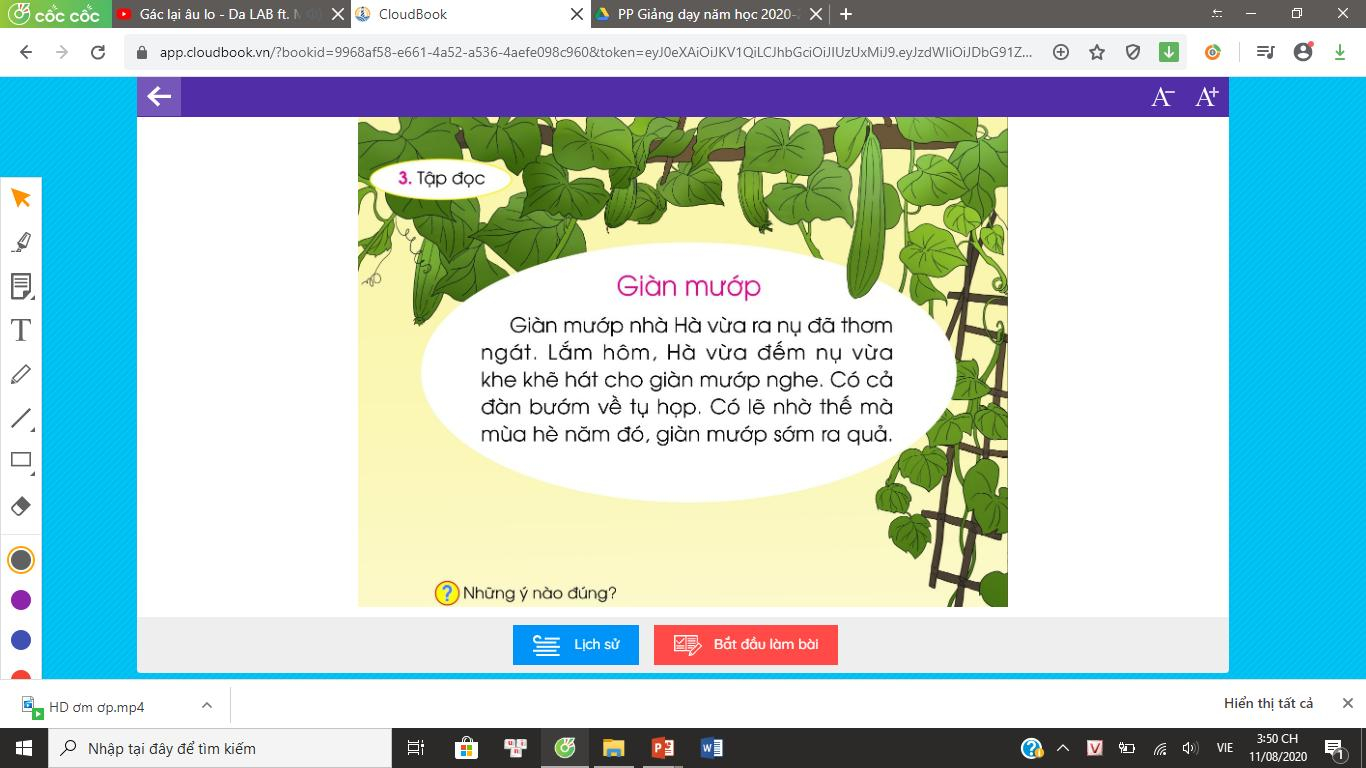 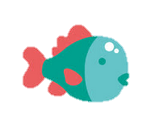 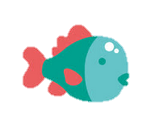 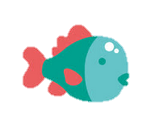 Những ý nào đúng?
a. Giàn mướp thơm ngát.
b. Hà khẽ hát cho giàn mướp nghe.
c. Năm đó, giàn mướp chậm ra quả.
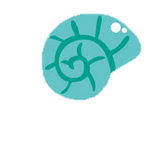 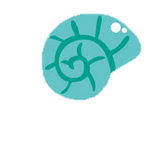 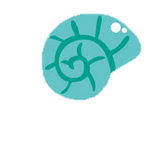 4. Tập viết
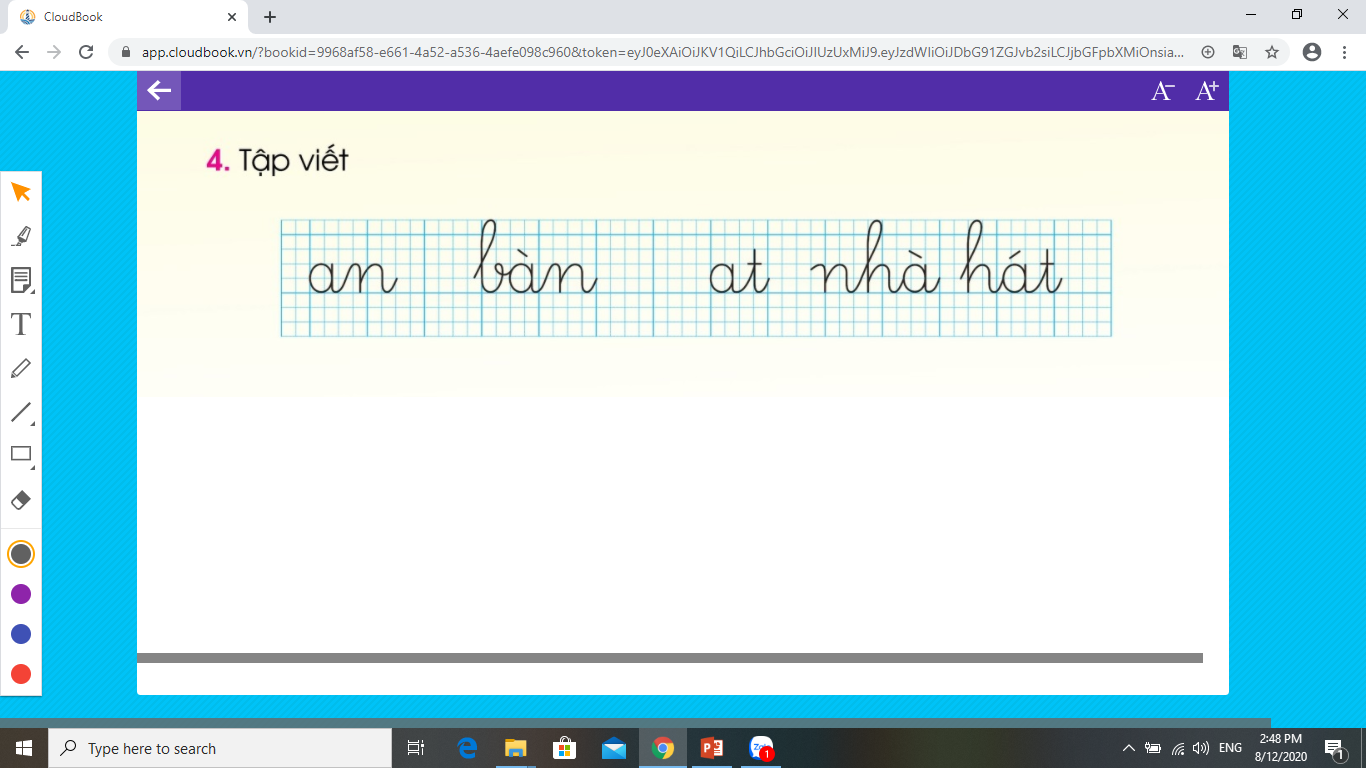 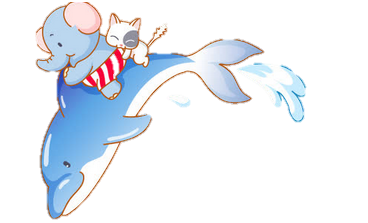 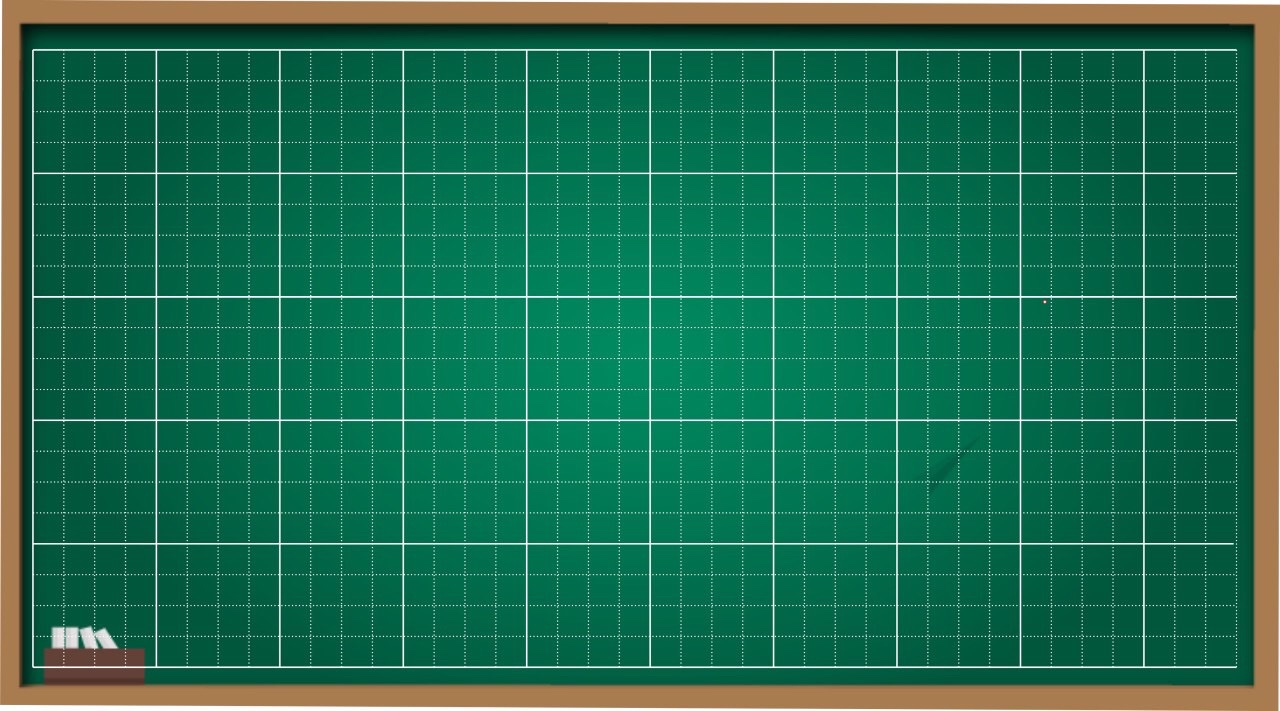 an
bàn
ηà hát
at
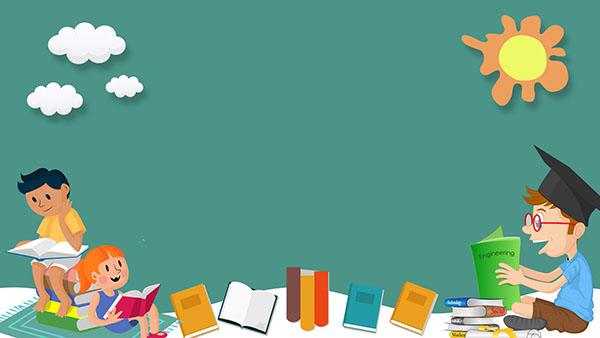 Củng cố - Dặn dò